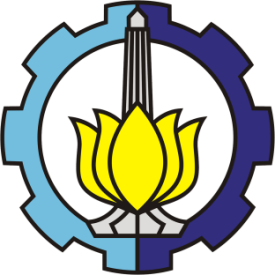 Institut Teknologi Sepuluh Nopember
Surabaya
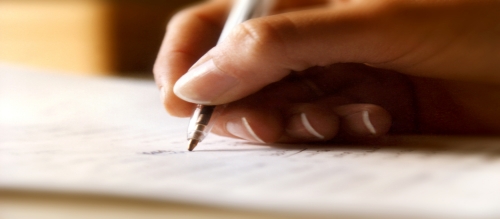 TERMODINAMIKA - EFISIENSI
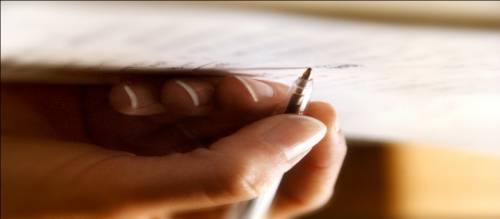 Oleh  :  Aulia Siti Aisjah  
	 Tutug Dhanardono
Pengantar
MESIN PENDINGIN
Materi
MESIN PANAS
Contoh Soal
SIKLUS CARNOT
Ringkasan
SIKLUS OTTO
Latihan
Asesmen
Pengantar
Materi
Contoh Soal
Ringkasan
Latihan
Asesmen
Pengantar
Efisisensi suatu mesin sangat tergantung pada proses siklus yang dilakukan terhadap gas yang menjadi sumber energi dari mesin tersebut.  
Pada bab ini, akan dibahas mengenai efisiensi berbagai proses siklus reversible yang diperlakukan pada gas yang berada di dalam tabung tertutup, yaitu pada proses siklus Carnot, siklus  mesin panas (siklus OTTO), siklus mesin pendingin.
Materi
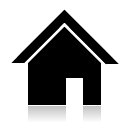 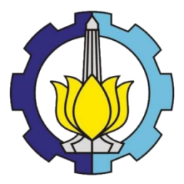 Pengantar
Materi
Contoh Soal
Ringkasan
Latihan
Asesmen
MESIN PANAS
Prinsip kerja mesin kalor adalah menyerap panas QH dari reservoir panas bertemperatur tinggi TH, menggunakan panas ini untuk menghasilkan kerja W dan membuang sisa panas QL ke reservoir bertemperatur dingin TL.
TH >
QH
W
mesin
QL
TL <
Materi
Mesin kalor dioperasikan dengan siklus berulang dan QH dan QL adalah panas yang diserap dan dikeluarkan oleh bahan kerja per siklus.
Panas neto yang diserap  adalah :  Q = QH + QL   (dalam satu siklus) , dengan QL adalah negatif.
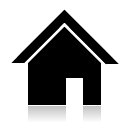 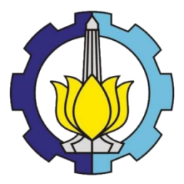 Pengantar
Materi
Contoh Soal
Ringkasan
Latihan
Asesmen
MESIN PANAS
Keluaran yang sangat berguna dari mesin tersebut adalah kerja neto yang dilakukan bahan kerja, dan menurut hukum termodinamika pertama : 
		W = Q = QH + QL    (dalam satu siklus)
Panas yang diserap biasanya berasal dari pembakaran dari bahan bakar. Panas yang dibuang/dikeluarkan biasanya tidak mempunyai nilai ekonomis. 
Efisiensi termal (panas), η, satu siklus didefinisikan sebagai perbandingan antara kerja yang dilakukan dengan panas yang diserap. 
		η = W/QH = (QH + QC)/QH
Karena kehilangan oleh gesekan, kerja yang dihasilkan oleh mesin akan lebih kecil dari kerja W, dan efisiensinya menjadi lebih kecil dari efisiensi termal, η.
Materi
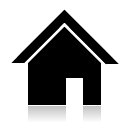 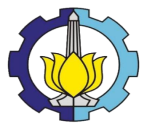 Pengantar
Materi
Contoh Soal
Ringkasan
Latihan
Asesmen
MESIN PENDINGIN
Mesin pendingin atau refrigerator dapat dibayangkan sebagai mesin bensin (motor bakar) yang dioperasikan kebalikannya.
Pada mesin bensin, kalor diambil dari suatu reservoir panas, sebagian diubah menjadi kerja mekanik dan sisa panas dibuang keluar ke suatu reservoir dingin.
TH >
Materi
QH
W
mesin
QL
TL <
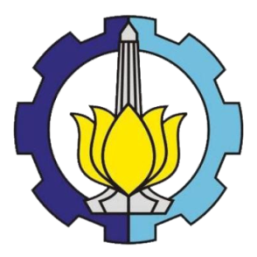 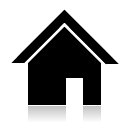 Pengantar
Materi
Contoh Soal
Ringkasan
Latihan
Asesmen
MESIN PENDINGIN
Pada mesin pendingin, Kalor diambil dari suatu reservoir dingin, kompresor mengganti menjadi kerja mekanik dan sisa panas dibuang ke suatu reservoir panas. Dengan referensi refrigerator yang biasa di pakai dirumah tangga (Kulkas), maka  makanan dan kubus es didalam kulkas sebagai reservoir dingin, motor listrik sebagai kerja mekanik dan udara disekeliling luar kulkas sebagai reservoir panas.
Materi
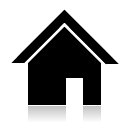 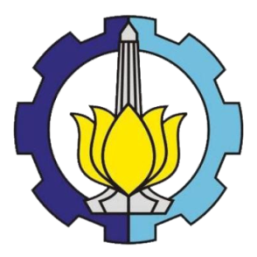 Pengantar
Materi
Contoh Soal
Ringkasan
Latihan
Asesmen
MESIN PENDINGIN
Dari segi ekonomis, kulkas yang baik adalah menarik panas sebanyak-banyaknya dari makanan dan bongkah es yang ada di dalamnya, dengan kerja mekanik yang serendah-rendahnya (tenaga listrik kecil). Oleh karena itu didefinisikan efisiensi sebagai :
 
Efisiensi, η  =  - QL / W = - QL /(QH + QL)
Materi
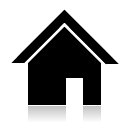 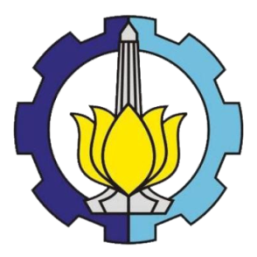 Pengantar
Materi
Contoh Soal
Ringkasan
Latihan
Asesmen
MESIN PENDINGIN
Jika tidak ada kerja yang dibutuhkan untuk mengoperasikan mesin pendingin, maka efisiensi (panas yang diambil dibagi dengan kerja yang dilakukan) akan menjadi tak berhingga. Efisiensi dari suatu mesin pendingin bervariasi sekitar antara 2 dan 6. Kerja selalu dibutuhkan untuk mengalirkan panas dari benda yang bertemperatur lebih rendah ke benda yang bertemperatur lebih tinggi. Pernyataan yang negatif ini membawa ke suatu pernyataan lain dari HUKUM TERMODINAMIKA KEDUA, yaitu :
 
Tidak mungkin ada proses yang dengan sendirinya mengalirkan panas dari benda yang bertemperatur lebih rendah ke benda yang bertemperatur lebih tinggi. 
 
Secara sepintas, pernyataan ini tidak berhubungan dengan hukum termodinamika kedua yang telah didefinisikan sebelumnya, tetapi dapat ditunjukkan bahwa kedua pernyataan tersebut adalah sama.
Materi
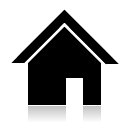 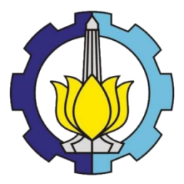 Pengantar
Materi
Contoh Soal
Ringkasan
Latihan
Asesmen
SIKLUS CARNOT
Carnot merancang siklus empat langkah proses yang terdiri dari dua langkah proses isotermal yang diselingi dua proses adiabatik.
A
QAB
p
proses isotermal,T1
proses adiabatis
B
Materi
proses adiabatis
D
proses isotermal,T2
A-B : proses isotermal, pada saat ini suhunya adalah T1, Panas QH dimasukkan. 
B-C : proses adiabatis, pada saat ini tidak ada panas yang masuk atau keluar sisitem. 
C-D : proses isotermal, pada saat ini suhunya adalah T2 (T2 > T1), panas QL dikeluarkan (merupakan sisa panas yang tidak terpakai). 
D-A : proses adiabatis, pada saat ini tidak ada panas yang masuk atau keluar sistem.
QCD
C
V
Pengantar
Materi
Contoh Soal
Ringkasan
Latihan
Asesmen
SIKLUS CARNOT
Efisiensi siklus Carnot dapat dihitung sebagai berikut : 

η = W/QH = (QH + QC)/QH 

W  adalah kerja selama satu siklus (perjalanan proses tertutup) = WABCD 
QH  adalah jumlah panas yang masuk ke sistem.
QC  adalah jumlah panas yang keluar sistem.
Materi
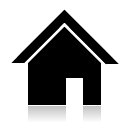 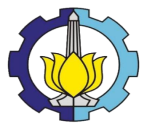 Pengantar
Materi
Contoh Soal
Ringkasan
Latihan
Asesmen
SIKLUS CARNOT
A-B  proses isotermal pada temperatur T1, tidak ada panas yang masuk atau keluar.
A
QAB
p
proses isotermal,T1
Menurut termodinamika I :
 	QAB = ΔUAB + WAB
proses adiabatis
B
Materi
proses adiabatis
D
proses isotermal,T2
dengan ΔUAB = nCV dT,  
dan karena dT = 0 (TA = TB = T1, isotermal), maka 
	QAB =  WAB =    ∫ p dV 
tetapi     p = nRT/V  (persamaan gas ideal), sehingga 
	QAB =  WAB =    nRT ∫ dV/V  = nRT1 ln VB/VA
QCD
C
V
Pengantar
Materi
Contoh Soal
Ringkasan
Latihan
Asesmen
SIKLUS CARNOT
karenaV2   > V1 , maka harga
 
ln VB/VA adalah positif, 

QAB = WAB adalah positif. 

Hal ini, sesuai dengan perjanjian, menunjukkan bahwa kalor masuk ke sistem, berarti sistem melakukan kerja.
A
QAB
p
proses isotermal,T1
proses adiabatis
B
Materi
proses adiabatis
D
proses isotermal,T2
QCD
C
V
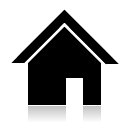 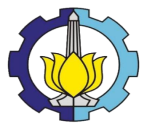 Pengantar
Materi
Contoh Soal
Ringkasan
Latihan
Asesmen
SIKLUS CARNOT
B-C proses adiabatis, tidak ada panas yang masuk atau keluar sistem, 
jadi   QBC = 0
A
QAB
p
proses isotermal,T1
proses adiabatis
B
Materi
proses adiabatis
D
proses isotermal,T2
C-D proses isotermal temperatur T2
		QCD = ΔUCD + WCD 
dengan 	ΔUCD = nCV dT,
QCD
C
V
Pengantar
Materi
Contoh Soal
Ringkasan
Latihan
Asesmen
SIKLUS CARNOT
dan karena dT = 0 (TC = TD = T2, isotermal), 
maka 
	      QCD =  WCD =  ∫ p dV 
tetapi          p = nRT/V  (persamaan gas ideal), 
sehingga 
	       QCD =  WCD =    nRT ∫ dV/V  = nRT ln VD/VC
 karena       VD   < VC , maka ln VD/VC adalah negatif, 
dan             QCD = WCD adalah negatif, menunjukkan bahwa kalor keluar dari sistem, berarti pada sistem dilakukan kerja.
Materi
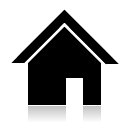 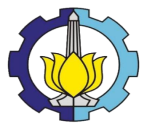 Pengantar
Materi
Contoh Soal
Ringkasan
Latihan
Asesmen
SIKLUS CARNOT
D-A proses adiabatis, tidak ada panas masuk atau keluar sistem. 
Jadi 	QDA = 0
A
QAB
p
proses isotermal,T1
proses adiabatis
B
Materi
proses adiabatis
D
proses isotermal,T2
Jadi , efisensi siklus Carnot adalah : 

η = W/QAB = (QAB - QCD)/QAB = 1 - QCD/QAB
QCD
C
V
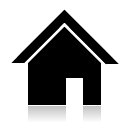 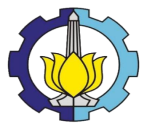 Pengantar
Materi
Contoh Soal
Ringkasan
Latihan
Asesmen
SIKLUS CARNOT
karena : 
QCD = nRT2 ln VD/VC 
QAB = nRT1 ln VB/VA 
maka  
	η = 1 - (T2 ln VD/VC )/ (T1 ln VB/VA)
dan karena 
(VD/VA)ɣ-1 = TA/TD = T1/T2     atau      (VD/VA) = (T1/T2 ) 1/ɣ-1 
(VC/VB)ɣ-1 = TB/TC = T1/T2     atau      (VC/VB) = (T1/T2) 1/ɣ-1 
dari kedua persamaan tersebut : 
(VD/VA)  = (VC/VB)  atau VD /VC  = VA /VB
	
	η = 1 – T2/T1 {ln (VD/VC )/ ln (VB/VA)}
Materi
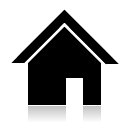 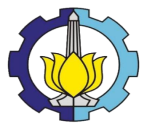 Pengantar
Materi
Contoh Soal
Ringkasan
Latihan
Asesmen
SIKLUS OTTO (MOTOR BENSIN)
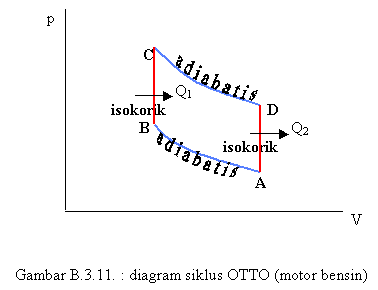 Materi
Siklus OTTO digunakan dalam kendaraan bermotor berbahan bakar bensin. siklus ini terdiri dari empat langkah (proses), yaitu proses adiabatik, isokorik, adiabatik, dan isokorik, seperti diperlihatkan pada gambar di atas.
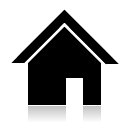 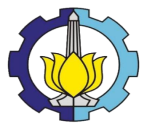 Pengantar
Materi
Contoh Soal
Ringkasan
Latihan
Asesmen
SIKLUS OTTO (MOTOR BENSIN)
Kerja mesin siklus OTTO :
1.  Udara dan bensin dihisap sampai volume VA. (Pada saat itu temperaturnya TA, dan tekanannya pA)
2.  Campuran ditekan dengan cepat (terjadi proses adiabatis) sampai volume VB, sehingga temperaturnya menjadi TB dan tekanannya pB.
3.  Pada saat itu campuran dibakar (diberikan Q1), pada volume tetap VB = VC (proses isokoris), sehingga tekanan dan temperatur naik sangat tinggi (menjadi pC dan TC).
4.  Hasil pembakaran tersebut memberikan kerja dan mendorong piston untuk bergerak dari volume VC kembalikan ke volume VA=VD, dengan gerakan yang sangat cepat sekali (proses adiabatis). Dalam keadaan ini piston melakukan kerja mekanis memutar engkol untuk selanjutnya menggerakkan kendaraan. Pada saat ini tekanannya menjadi pD dan temperaturnya TD.
5.  Katup keluaran terbuka panas sisa, Q2, dikeluarkan. Karena katup keluaran terbuka, maka volume tetap (proses isokoris). Tekanan menjadi pA dan temperatur menjadi TA.
6.  Selanjutnya proses siklus tersebut berulang sehingga gerakan kendaraan akan dapat terus berlangsung.
Materi
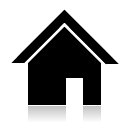 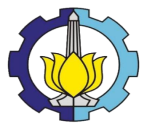 Pengantar
Materi
Contoh Soal
Ringkasan
Latihan
Asesmen
Efisiensi dari siklus OTTO dapat dihitung sebagai berikut : 

Proses 
A-B  : Adiabatik, maka berlaku : 
	TA VAɣ - 1 = TB VBɣ - 1   
		QAB = 0      (tidak ada panas yang keluar-masuk) 
Proses 
B-C  ; Isokorik, maka berlaku : 
	Q1 = QBC = ∫ CV dT = CV (TC – TB)          
	Karena 
	TC > TB, 
	maka Q1 positif berarti panas diserap (masuk) sistem 
	
	W = p dV  = p (VB – VC) = 0      (karena VB – VC)
Materi
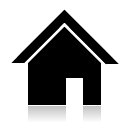 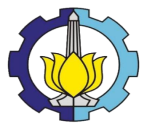 Pengantar
Materi
Contoh Soal
Ringkasan
Latihan
Asesmen
SIKLUS OTTO (MOTOR BENSIN)
Proses C-D : Adiabatis,maka berlaku : 
		QCD = 0 
		TC VCɣ - 1 = TD VDɣ - 1 
Proses D-A : Isokoris, maka berlaku : 
		WDA = 0    	(karena VD – VA) 
		Q2 = QDA = ∫ CV dT = CV (TA – TD) 
Karena TA < TD 
maka Q2 negatif, berarti panas keluar sistem.

Efisiensi : 	η = W/QBC = (Q1 + Q2)/Q1 = 1 + Q2/Q1 
		η = 1 + {CV (TA – TD)}/{ CV (TC – TB)} 
		η = 1 +  (TA – TD)/(TC – TB) 
atau  		η = 1 -  (TD – TA)/(TC – TB)
Materi
Ini adalah efisiensi siklus OTTO yang dinyatakan dalam besaran temperatur. Bandingkan dengan efisiensi siklus Carnot (besar mana atau lebih efisien mana ?)
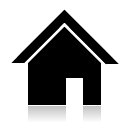 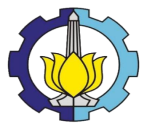 Pengantar
Materi
Contoh Soal
Ringkasan
Latihan
Asesmen
Contoh soal
Sebuah mesin Carnot empunyai efisiensi 40 % dengan suhu reservoir tinggi 800 K. Jika suhu reservoir rendah tidak mengalami perubahan dan diinginkan efisiensi naik menjadi 50 %, maka tentukan berapa suhu reservoir tinggi.
Penyelesaian :
Untuk efisiensi 40 % :
 = 1 – T2 /T1    T2  = (1 - ) . T1  = (1 – 0,4) 800 = 480 K

Untuk efisiensi 50 % :
= 1 – T2 /T1 
0,5 = 1 – 480 /T1       T2  = 960 K
Jadi agar efisiensi menjadi 50% maka suhu reservoir tinggi adalah 960 K.
Latihan Soal
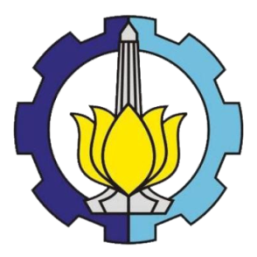 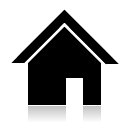 Pengantar
Materi
Contoh Soal
Ringkasan
Latihan
Asesmen
Entropi
Entropi memberikan ukuran kuantitatif dari gangguan atau ketidakteraturan atau keacakan. Konsep ini dapat dijelaskan sebagai berikut : suatu gas ideal di dalam wadah diberi panas dQ dan volumenya dibiarkan sedikit mengembang, tetapi suhunya tidak mengalami kenaikan (proses isotermal). Karena energi internal gas ideal hanya bergantung pada suhu, maka energi internal konstan; sehingga dari hukum termodinamika pertama, kerja dW yang dilakukan oleh gas adalah sama dengan panas dQ yang ditambahkan, yaitu :
Materi
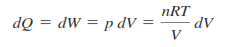 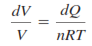 atau
Pengantar
Materi
Contoh Soal
Ringkasan
Latihan
Asesmen
Entropi
Keadaan molekul-molekul gas lebih berantakan setelah ekspansi. Molekul-molekul bergerak dalam volume yang lebih besar dan memiliki keacakan posisi lebih banyak. Dengan demikian perubahan perbandingan volume dV/V adalah ukuran dari peningkatan gangguan, dan persamaan di atas menunjukkan bahwa itu adalah sebanding dengan kuantitas dQ/T. Diperkenalkan simbol S untuk entropi sistem, dan didefinisikan dS perubahan entropi sangat kecil selama proses reversibel sangat kecil pada temperatur absolut  T sebagai :
Materi
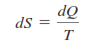 Pengantar
Materi
Contoh Soal
Ringkasan
Latihan
Asesmen
Entropi
Pada suatu sistem yang panasnya terisolasi, entropi hanya berjalan satu arah (bukan proses reversibel/bolak-balik). Entropi suatu sistem perlu diukur untuk menentukan bahwa energi tidak dapat dipakai untuk melakukan usaha pada proses-proses termodinamika. 
Proses-proses ini hanya bisa dilakukan oleh energi yang sudah diubah bentuknya, dan ketika energi diubah menjadi kerja/usaha, maka secara teoritis mempunyai efisiensi maksimum tertentu. Selama kerja/usaha tersebut, entropi akan terkumpul pada sistem, yang lalu terdisipasi dalam bentuk panas buangan.
Materi
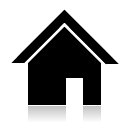 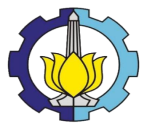 Pengantar
Materi
Contoh Soal
Ringkasan
Latihan
Asesmen
Entropi
Entropi adalah salah satu besaran termodinamika yang mengukur energi-dalam sistem per satuan temperatur yang tak dapat digunakan untuk melakukan  usaha. 



Entropi dari sebuah sistem tertutup selalu naik dan pada kondisi transfer panas, energi panas berpindah dari komponen yang bersuhu lebih tinggi ke komponen yang bersuhu lebih rendah. 
.
Materi
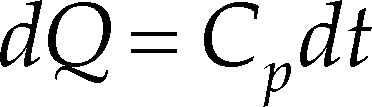 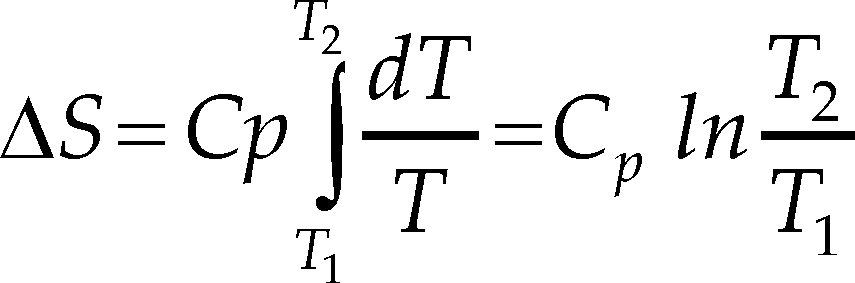 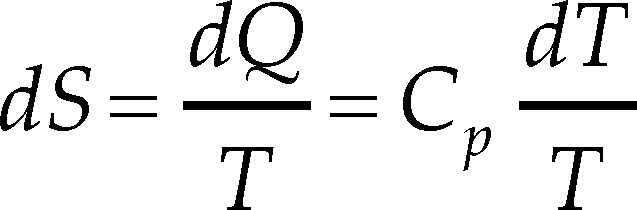 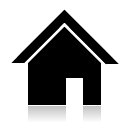 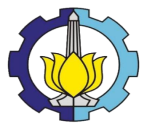 Pengantar
Materi
Contoh Soal
Ringkasan
Latihan
Asesmen
Untuk bermacam-macam perlakukan proses, ternyata perbedaaan antara besar panas yang diserap dan kerja yang dilakukan oleh sistem selalu sama. 
dU = dQ – pdV 	 Hukum Termodinamika I
Efisiensi : - Mesin panas, η = W/QH = (QH + QC)/QH               	          - Mesin pendingin, η = -QL/W = -QL/(QH+QL)
		          - Mesin Carnot, η = W/Qmasuk 
Entropi : dS = dQ/T
RINGKASAN
Ringkasan
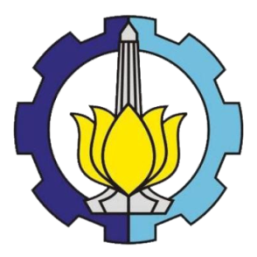 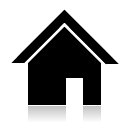 Pengantar
Materi
Contoh Soal
Ringkasan
Latihan
Asesmen
LATIHAN
Suatu gas di dalam bejana tertutup dibiarkan memuai pada tekanan konstan sampai volumenya 3 liter, kemudian gas didinginkan pada volume konstan sampai tekananannya 2 atm. a) gambarlah proses tersebut dalam diagram pV, b) Hitung panas yang ditambahkan selam proses ini.
Gas dibiarkan memuai pada suhu konstan sampai volumenya 3 liter dan tekanannya 1 atm. Kemudian gas dipanaskan pada volume konstan sampai tekanannya 2 atm. (a) Buatlah diagram PV  untuk tiap proses. (b) Hitung usaha yang dilakukan gas. (c) Hitung panas yang ditambahkan selama proses.
Ringkasan
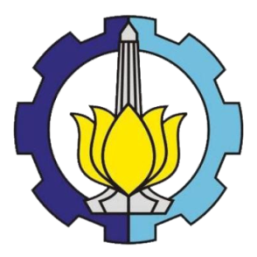 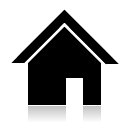 Pengantar
Materi
Contoh Soal
Ringkasan
Latihan
Asesmen
LATIHAN
Satu mol gas ideal monoatomik mula-mula berada pada 273 K dan 1 atm.(a) Berapa tenaga internalnya mula-mula? Hitung energi internal akhir dan usaha yang dilakukan oleh gas bila 500 J panas ditambahkan (b) Pada tekanan konstan (c). Pada volume konstan. 
Suatu mesin kalor Carnot dengan efisiensi 60%, dioperasikan antara 2 reservoir kalor, resevoir bersuhu rendah 27°C. Agar mesin carnot tersebut efisiensinya menjadi 80% berapakah kenaikan suhu diperlukan pada resevoir kalor tinggi ?.
Ringkasan
SEKIAN 
& 
TERIMAKASIH
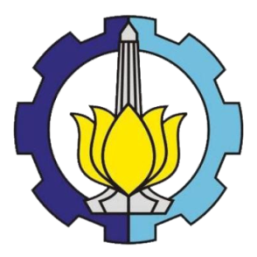 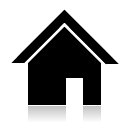